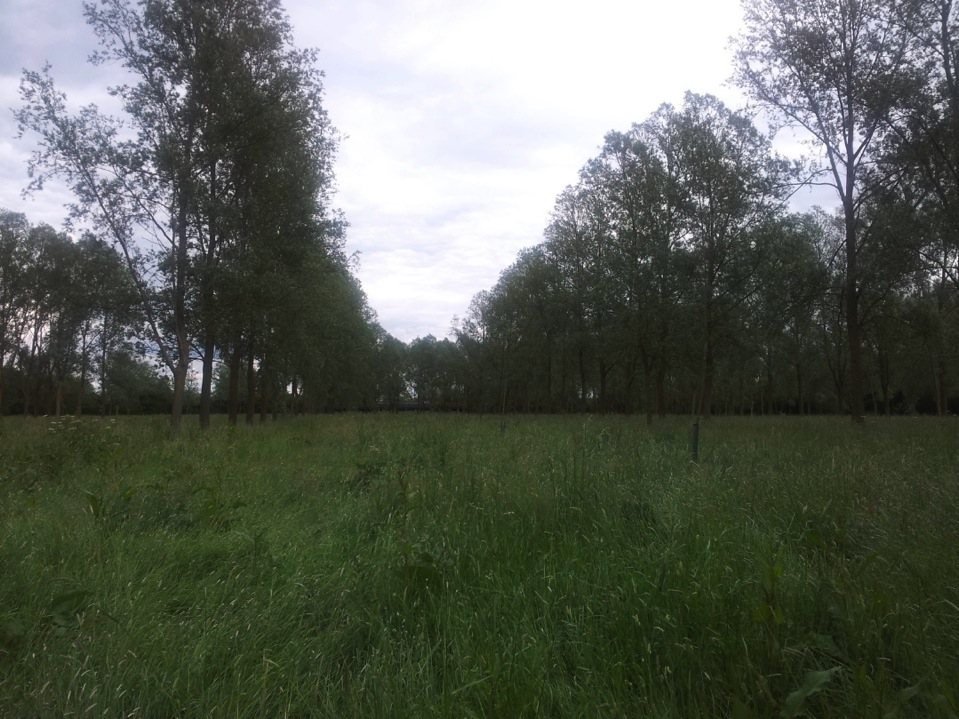 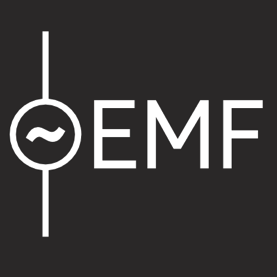 EMFCAMP 2012
Internet to a field

Nat Morris and Will Hargrave

UKNOF23 9th October 2012
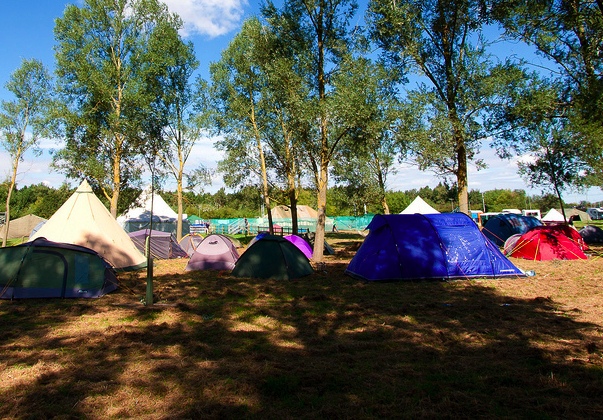 What was EMFCamp 2012?
3 day festival – Fri 31st Aug to Sun 2nd Sept
Ran by volunteers
Geeks / hackers / makers
500 licensed capacity – sold out
Photo: Russ Garrett
Site location
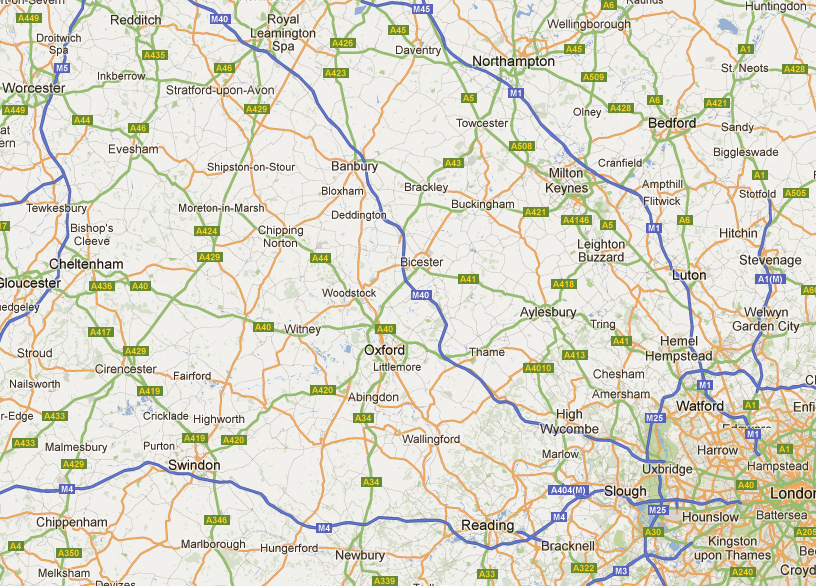 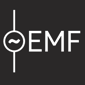 Site location
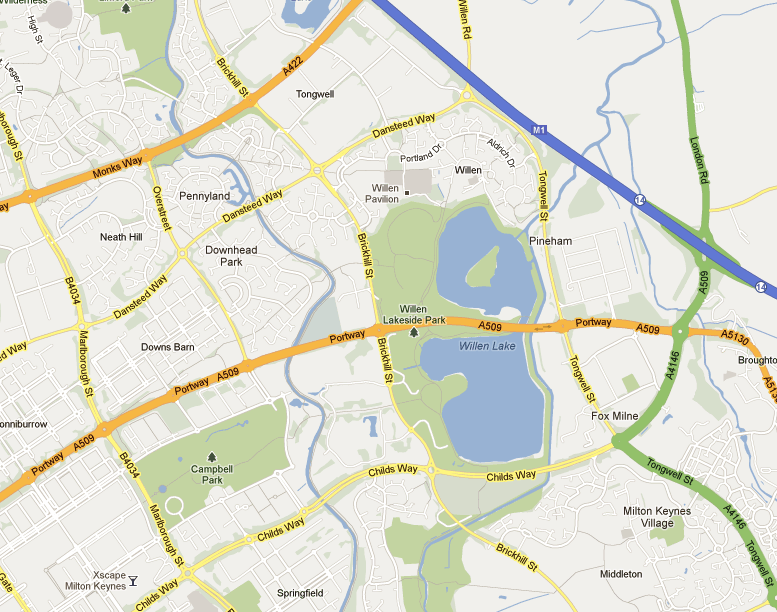 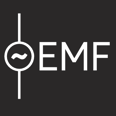 Rented from Milton Keynes Parks Trust - £1,900
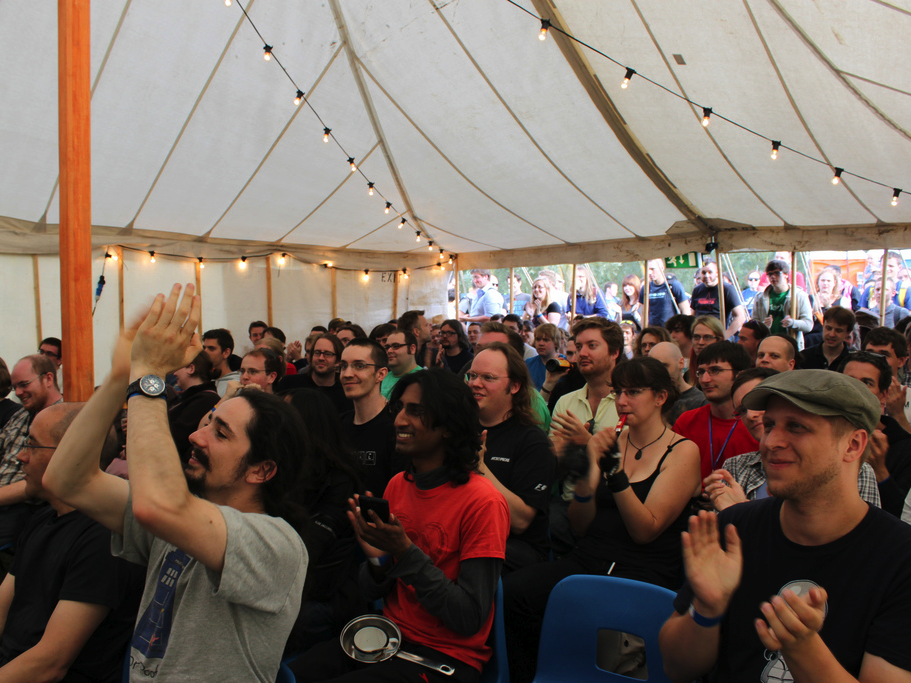 Festival site
Talks and presentations
Photo: Kitty Wong
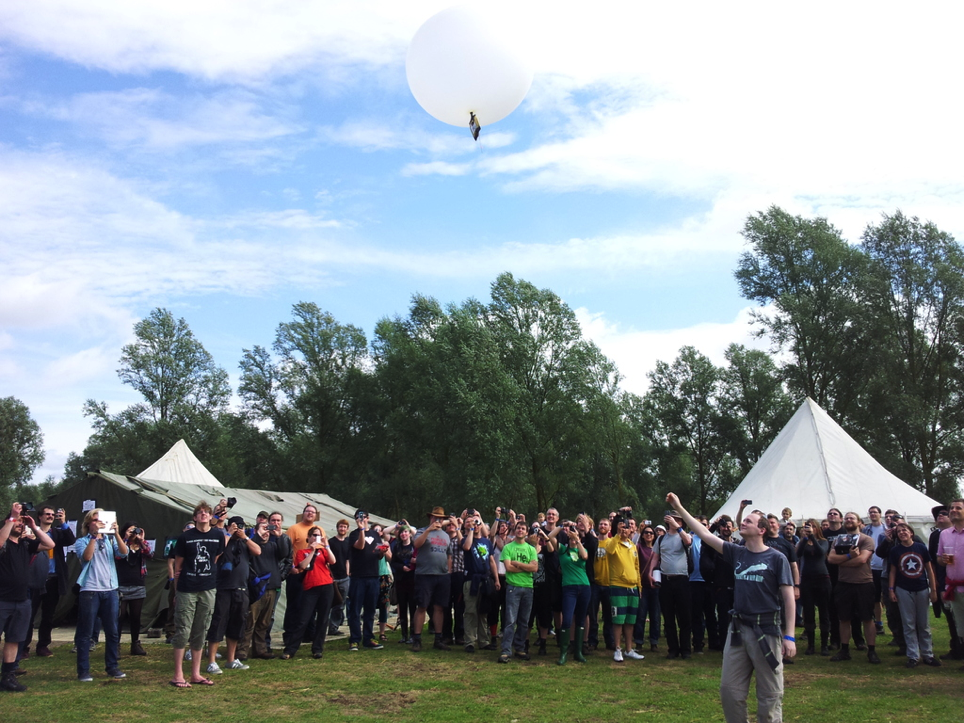 Festival site
Balloon launch
Photo: Lionel Montrieux
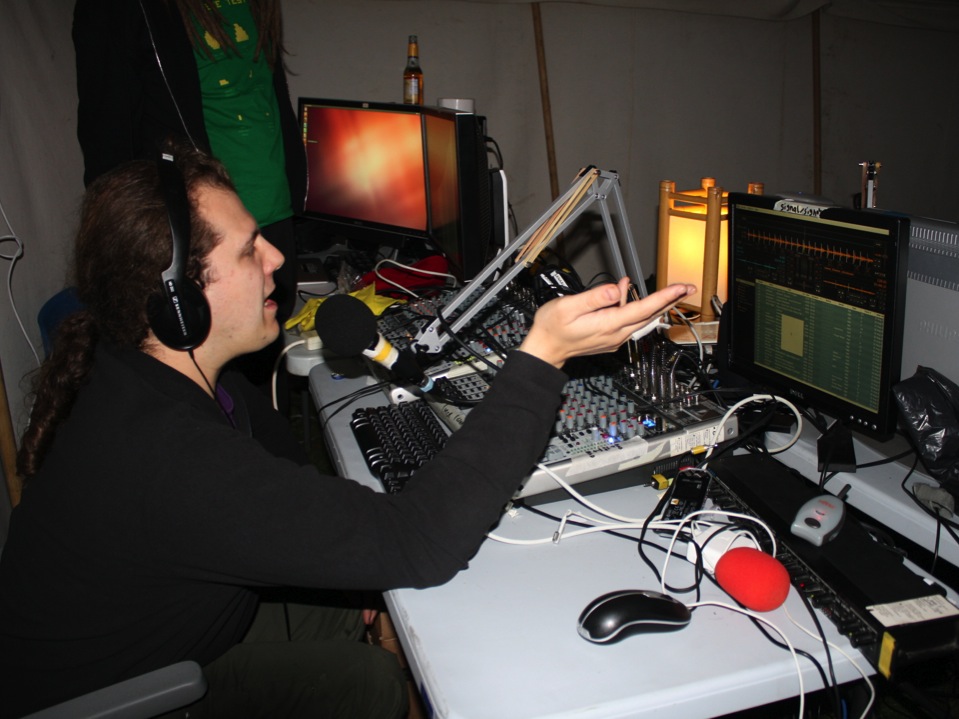 Festival site
Radio station and video streaming
Photo: Graham Morris
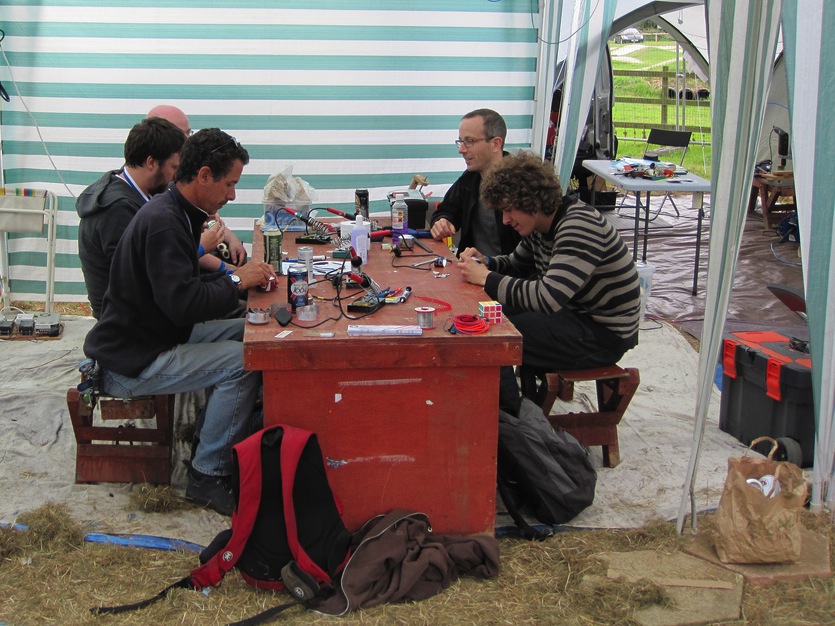 Festival site
Workshops
Photo: Nottinghack
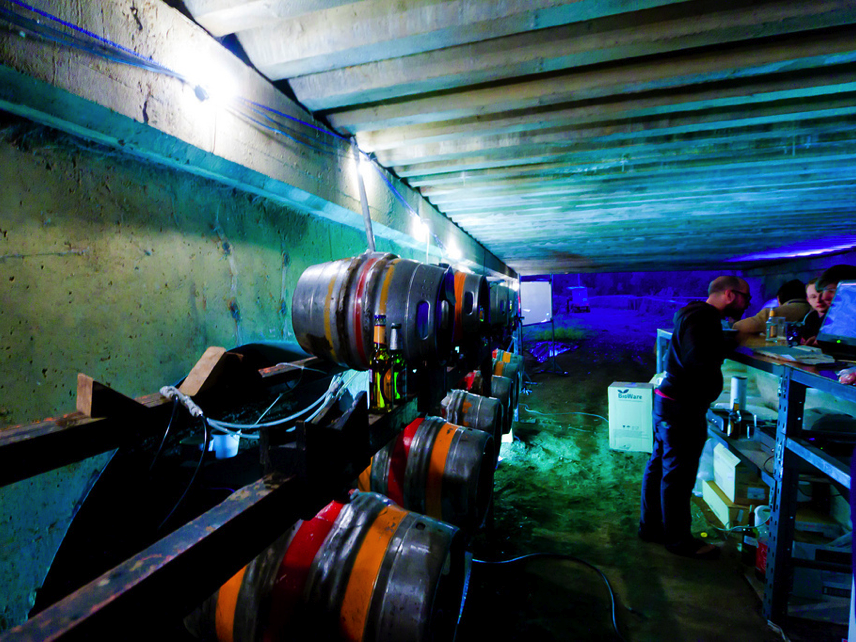 Festival site
Licensed bar under M1 bridge
Photo: Russ Garrett
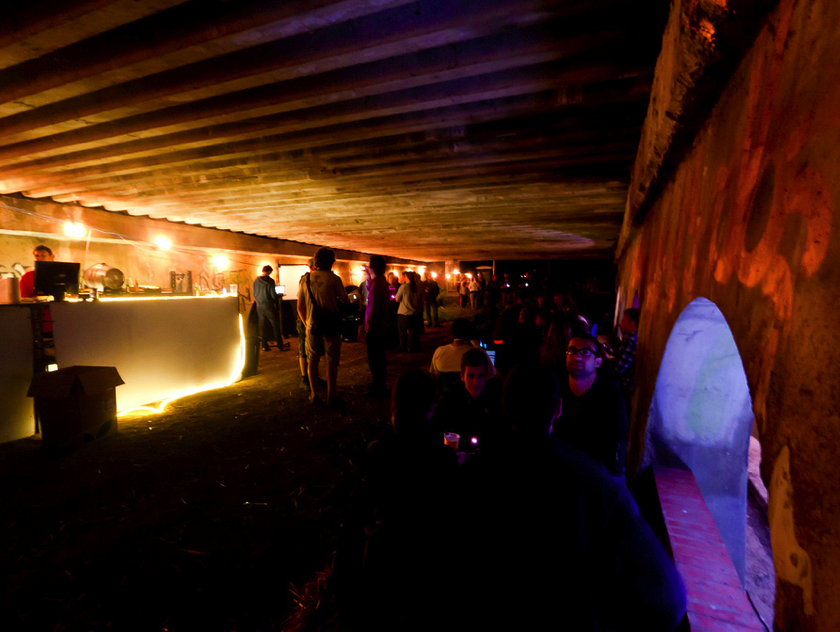 Festival site
Licensed bar under M1 bridge
Photo: Russ Garrett
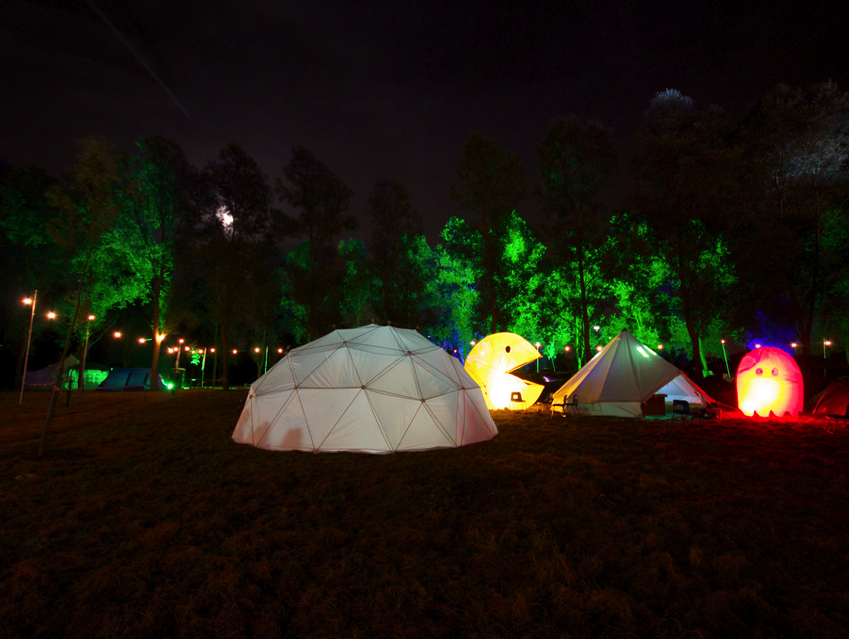 Festival site
Retro gaming tent
Photo: Andy Brockhurst
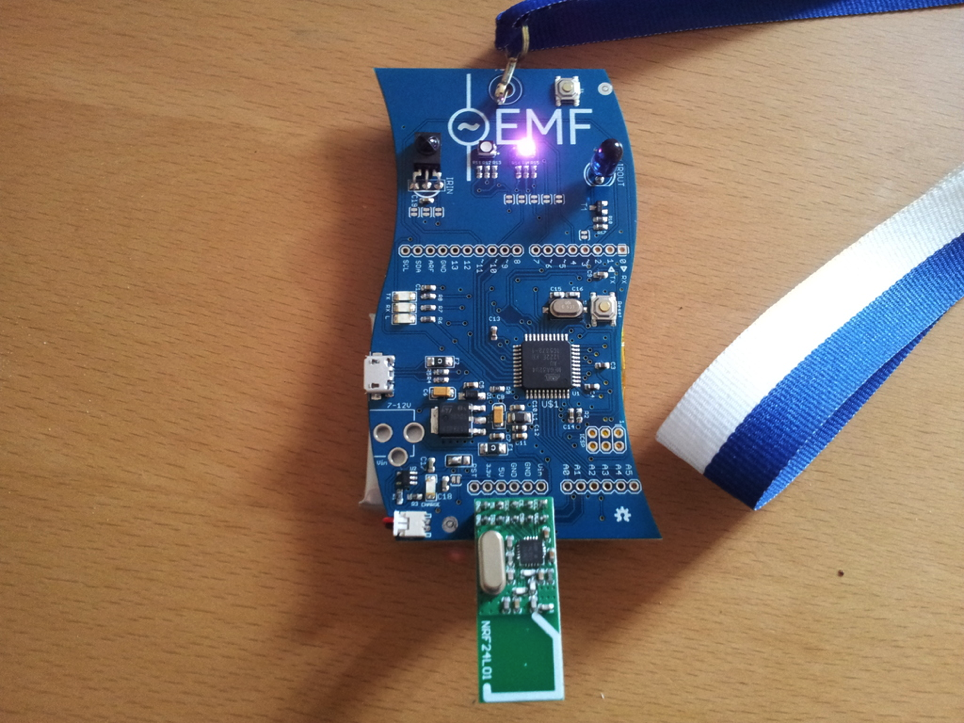 Badge
IR tx
IR rx
Atmega328 
Microcontroller
MicroUSB
2.4ghz radio
Sponsored by UCL
Photo: Lionel Montrieux
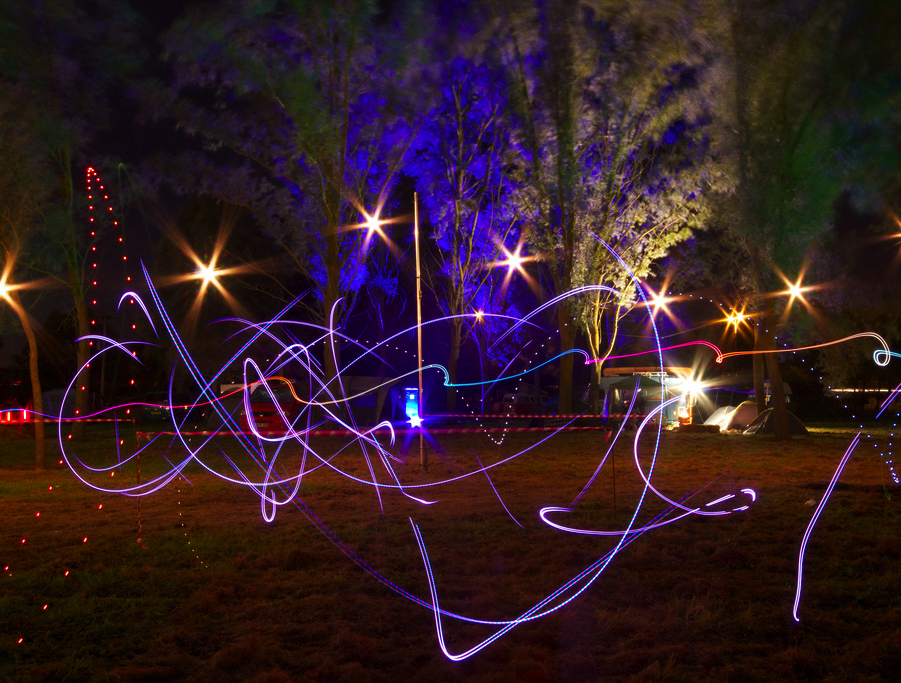 Infrastructure
Requirements:
100mbit+
Site-wide wireless
Ethernet + power to every tent
Fully dual stack
Visibility of the whole network
Multicast video
Photo: Andy Brockhurst
Infrastructure
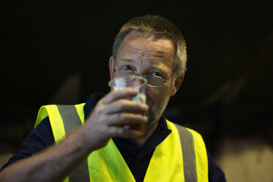 Graham
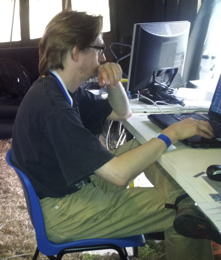 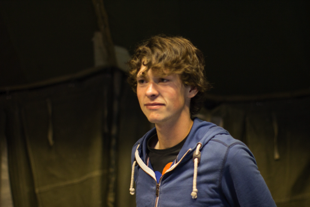 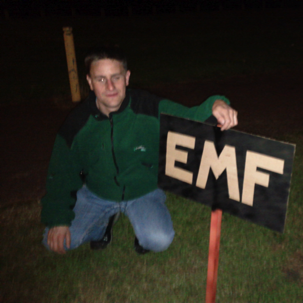 Benny
Jasper
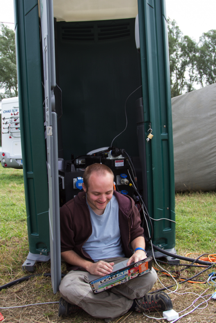 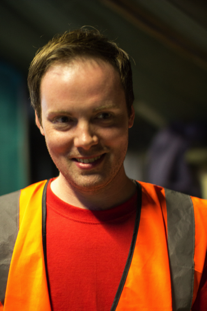 David
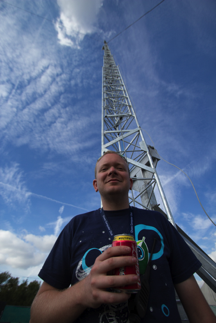 Mat
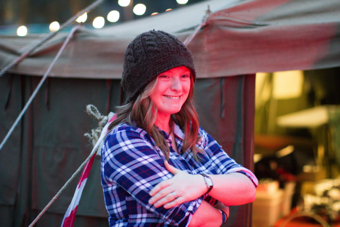 Nat
Claire
Will
Address space
Attempted to apply for temporary address space from RIPE NCC, sponsored by Goscomb.

Issued ASN, v4 + v6 PI then retracted by hostmaster after they realized they could only issue it 7 days before the event. Far too late – equipment was already configured and boxed by then.

RIPE-526 – broken 

Going back to address-policy-wg to alter the policy.
Address space
CCC / Chaos Computer Club to the rescue!

Loaned us:
AS13020
2001:067c:20a1::/48
94.45.224.0/19

But now Google is in German and BBC website carries adverts – never mind.
Backhaul
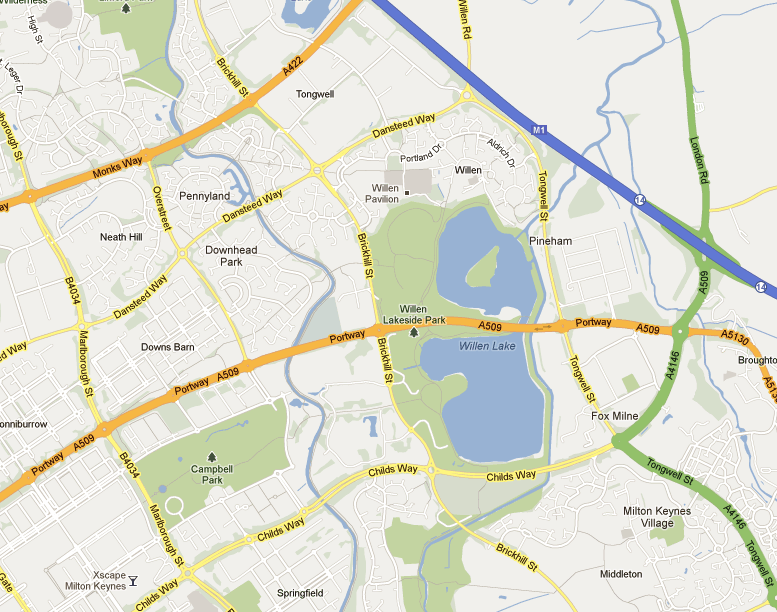 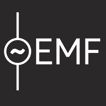 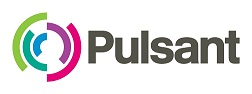 No existing copper or fibre
BlueSquare Milton Keynes (now Pulsant)
2.9km away
Backhaul
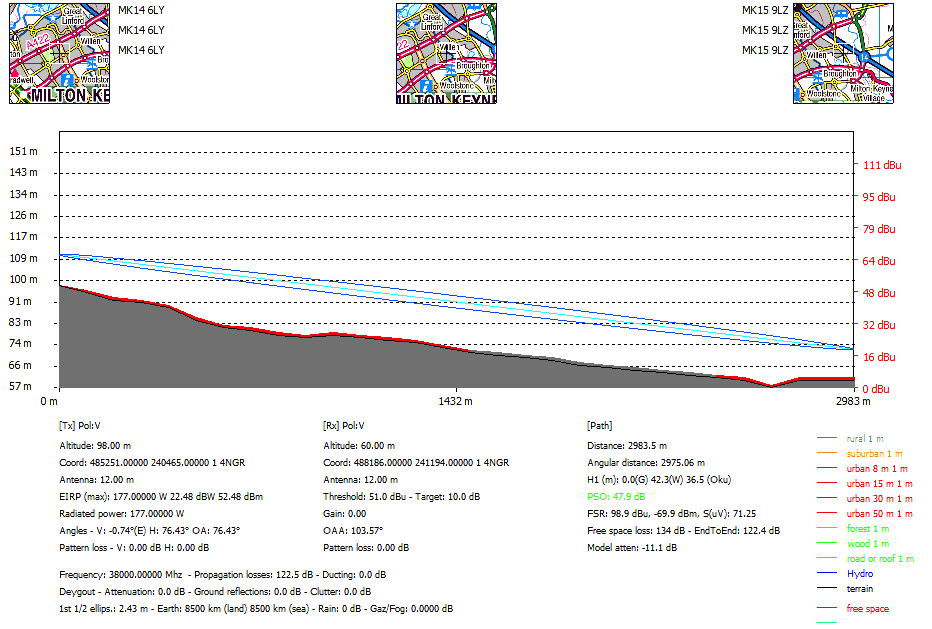 Backhaul
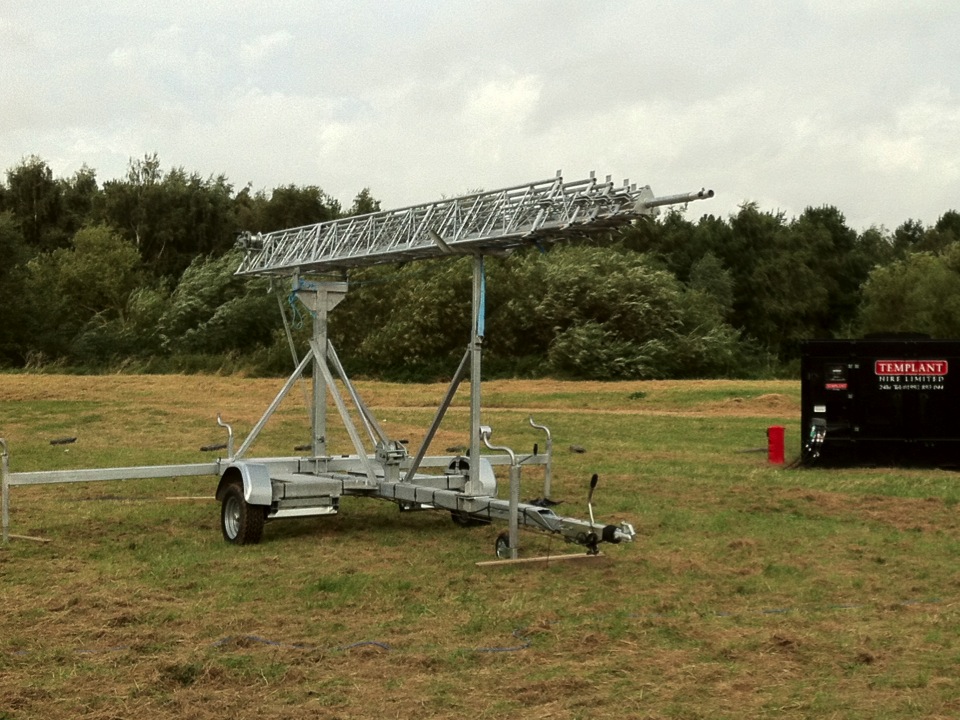 Hired two 30m mobile masts / VersaTowers
£1,440 for 7 days inc delivery + collection
Photo: David Croft
Backhaul
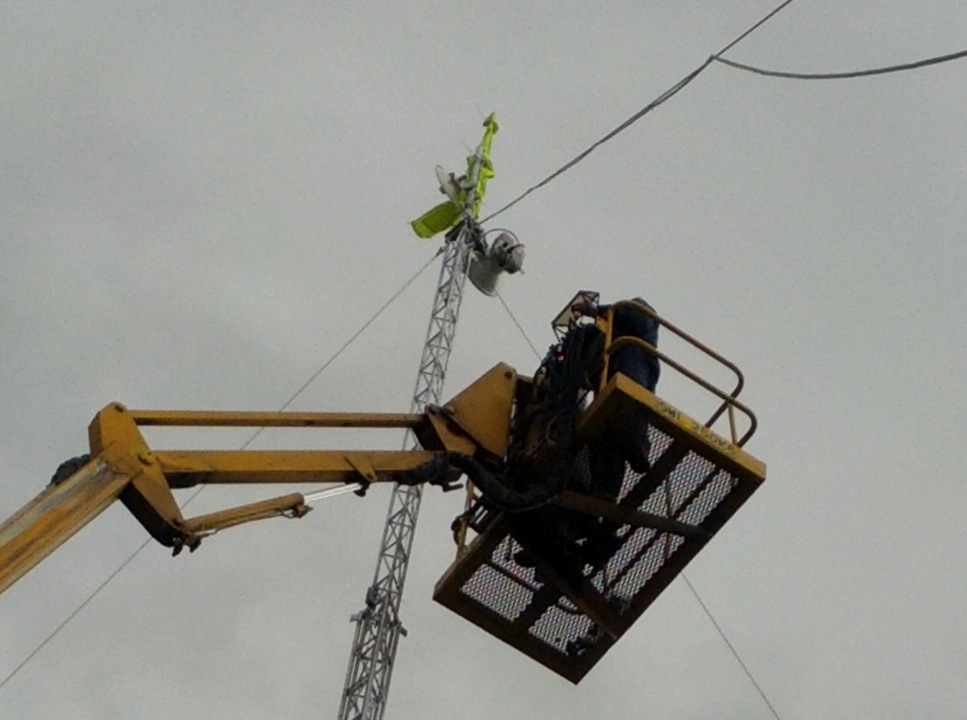 Jasper’s cycling jacket
27m cherry picker
Photo: Jasper Wallace
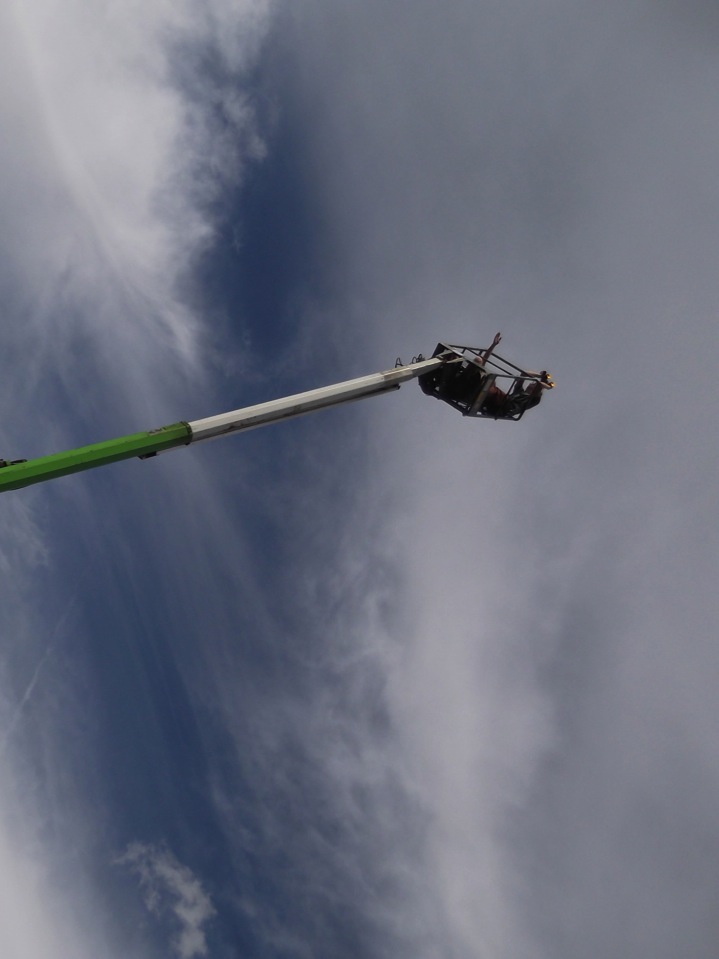 Backhaul
Spotting
17m cherry picker
Photo: Mat Burnham
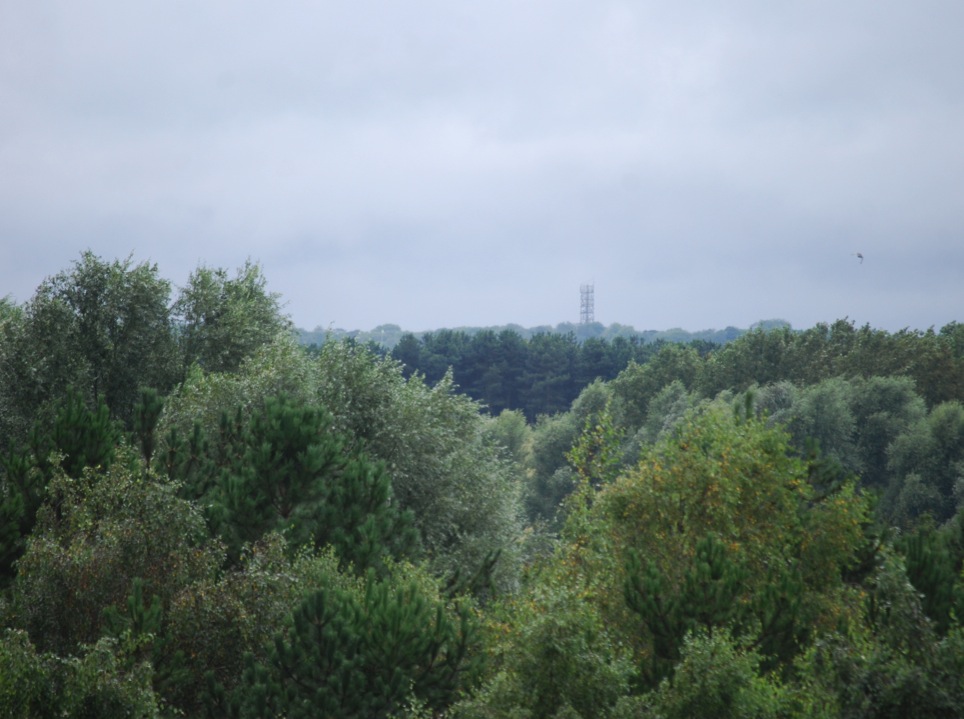 Backhaul
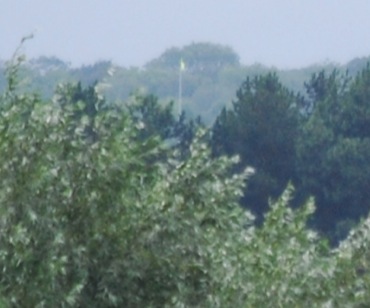 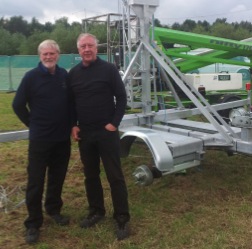 Looking from the site towards Pulsant
Frank + Mervyn
Photo: Rapid Wireless
Backhaul
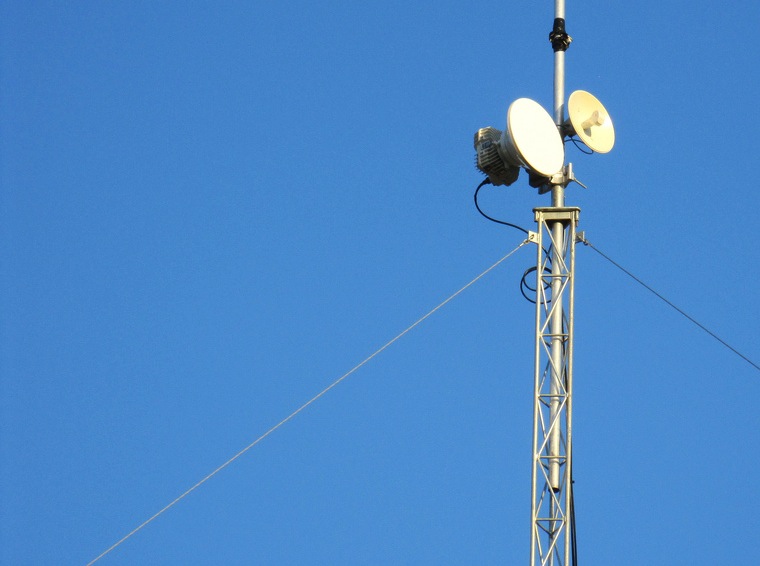 Primary link
DragonWave Horizon Compact
400mbit/s full duplex
18ghz OFCOM licensed
Hired from RapidWireless - £2,300
Photo: Nottinghack
Backhaul
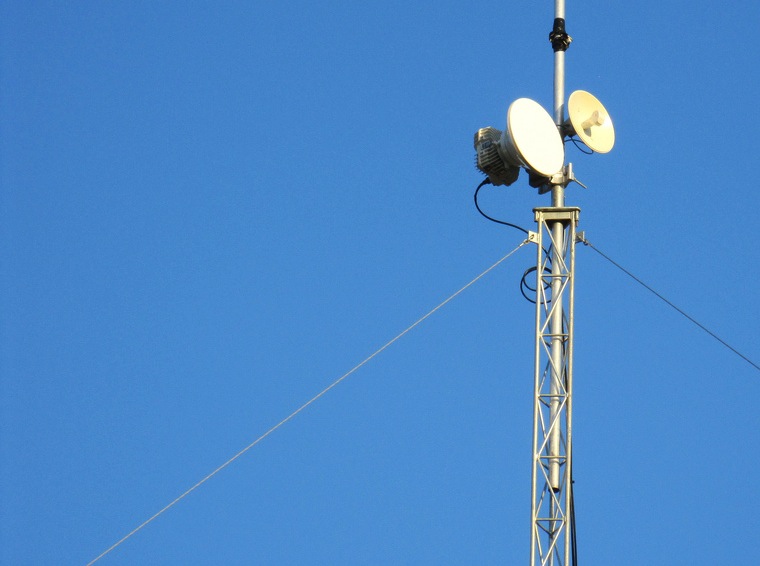 Secondary link
Ubiquiti Nanobridge M
100mbit/s
5.4ghz
Bought from Linitx - £112 (for 2)
Photo: Nottinghack
Backhaul
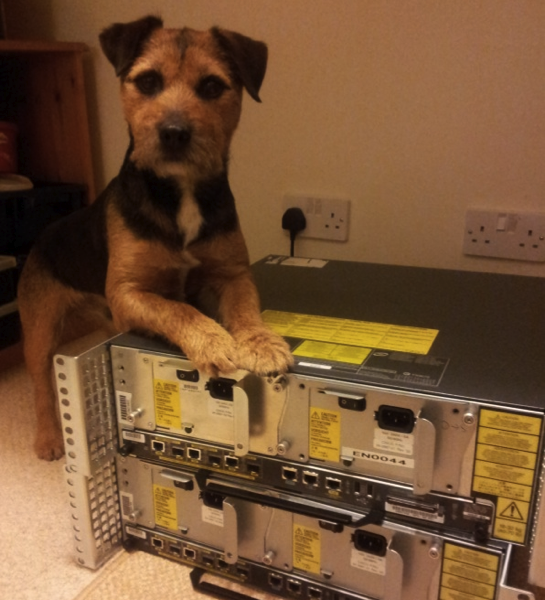 2 x Cisco 7206 NPE-G2
Installed in June / July
Backhaul
Pineham Park
DragonWave
DragonWave
1G
MK L3 Switch
ME3400
Ubiquiti
1G
Ubiquiti
100M
1G
100M
Pulsant
Transit
MK Router
7206 NPE-G2
1G
1G
OOB
Core 1
3750G
Core 2
3750G
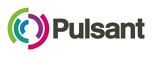 1G
1G
Telehouse East
THDO Router
7206 NPE-G2
OOB
1G
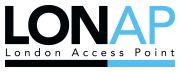 LONAP
V4 + V6
Peering
V4 Multicast
Goscomb
Transit
Backhaul
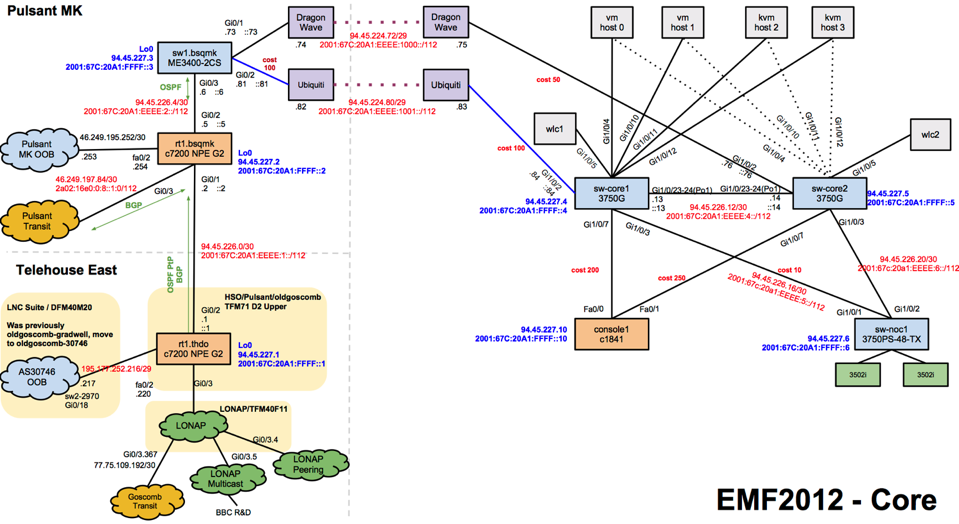 http://tinyurl.com/emfcore
NOC
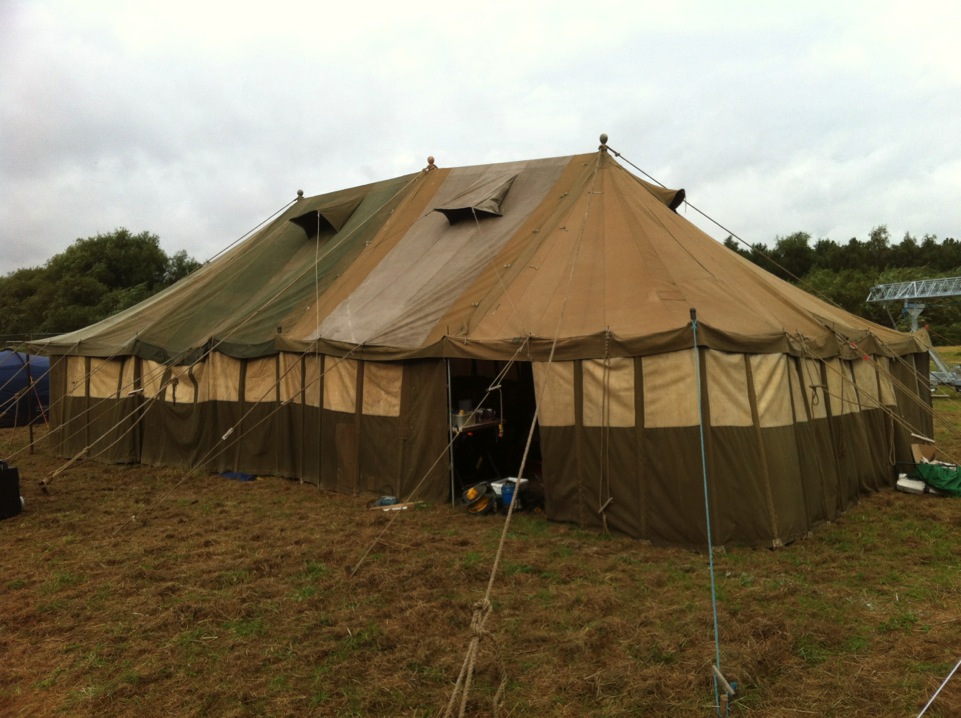 £25 donation to the Scouts
Photo: David Croft
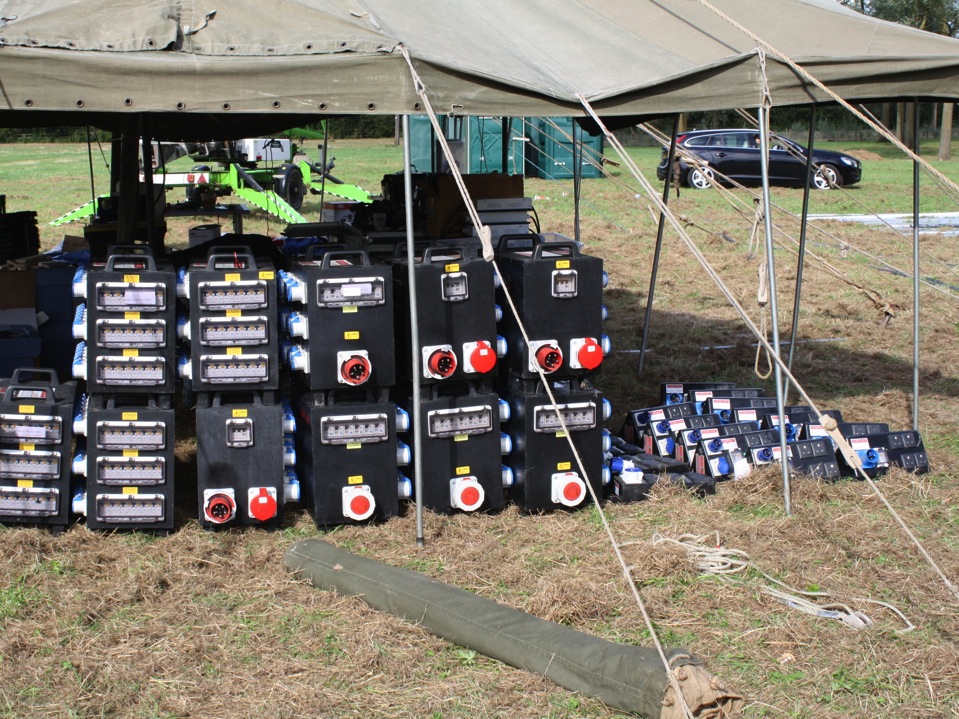 NOC
Network required power so ended up running that
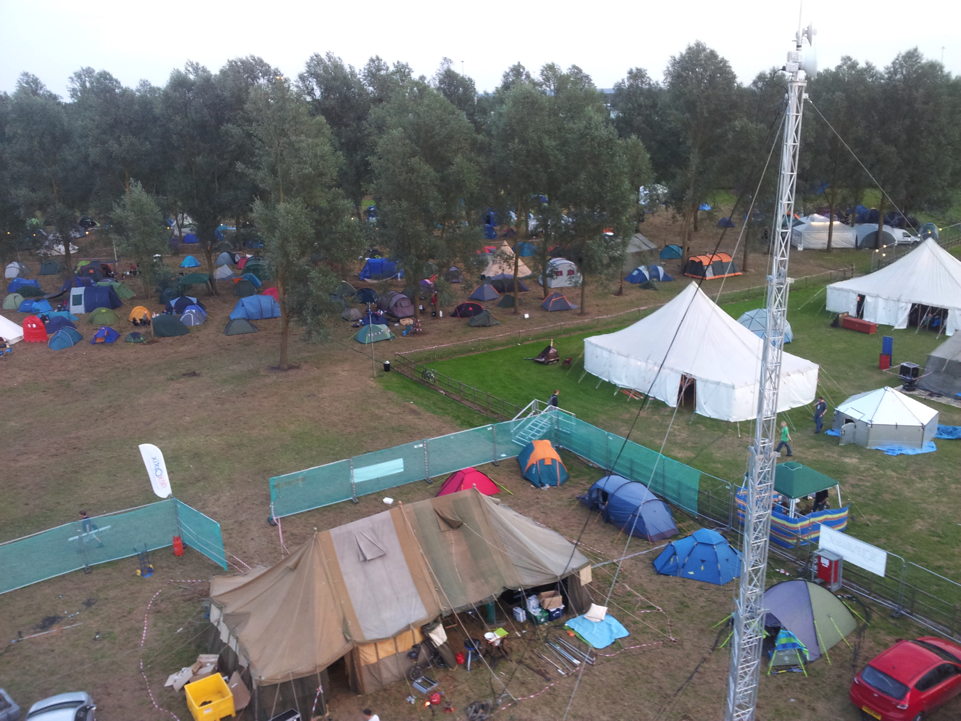 NOC
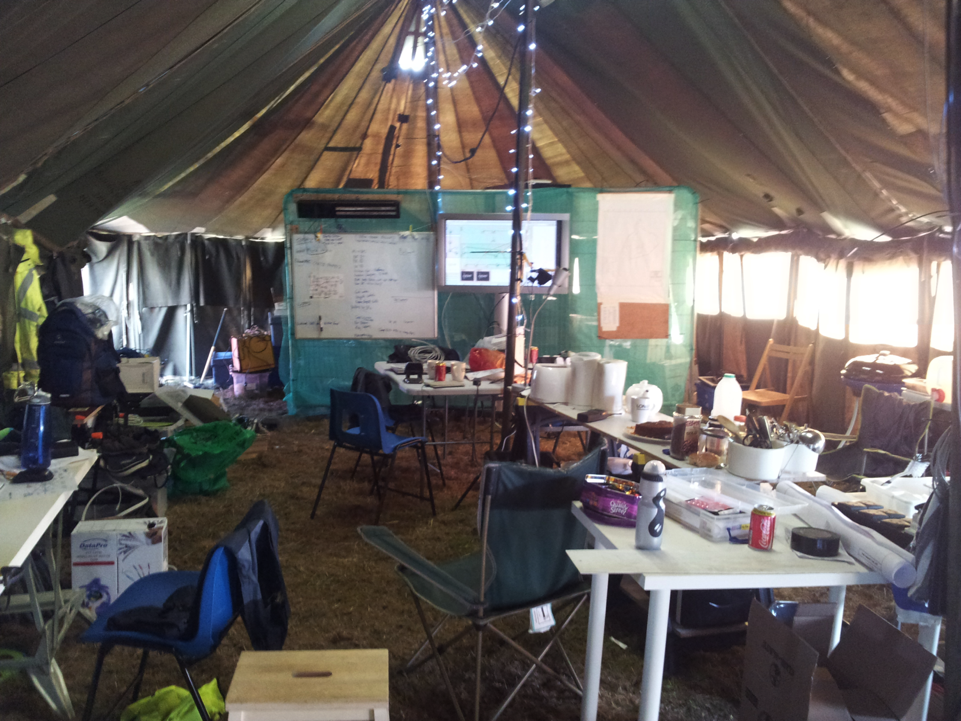 NOC
Food / work / social area
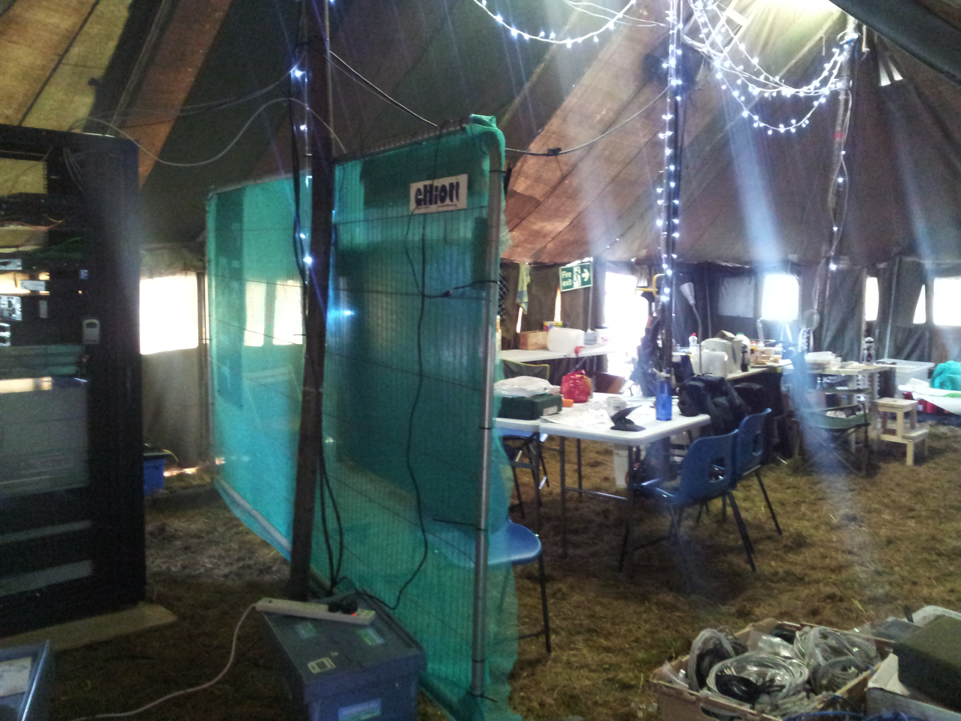 NOC
Data centre partitioning!
NOC
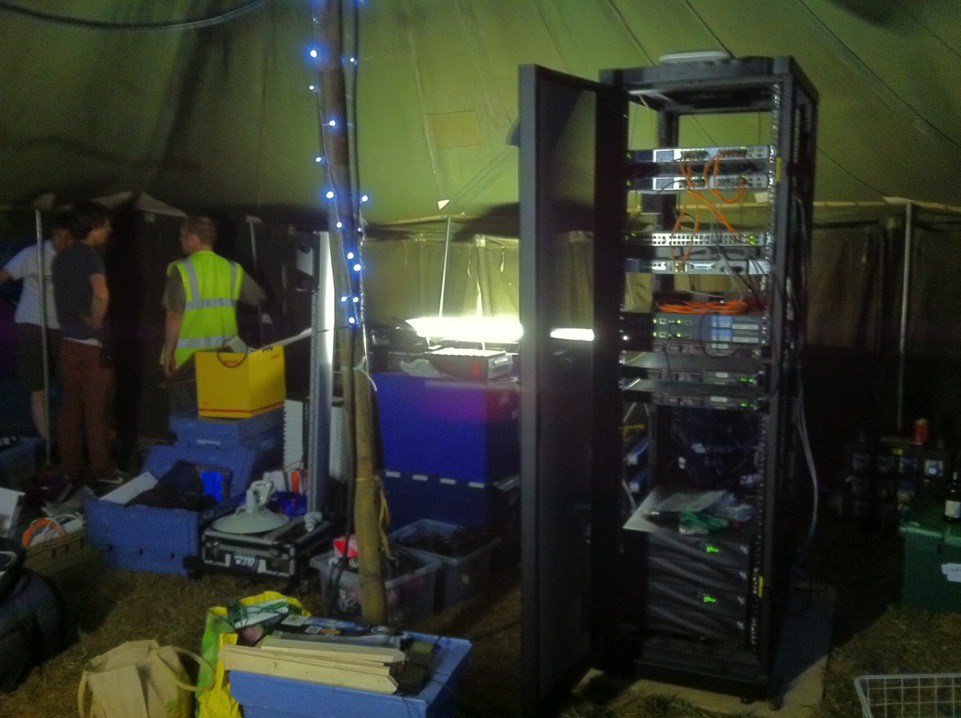 Core rack
NOC
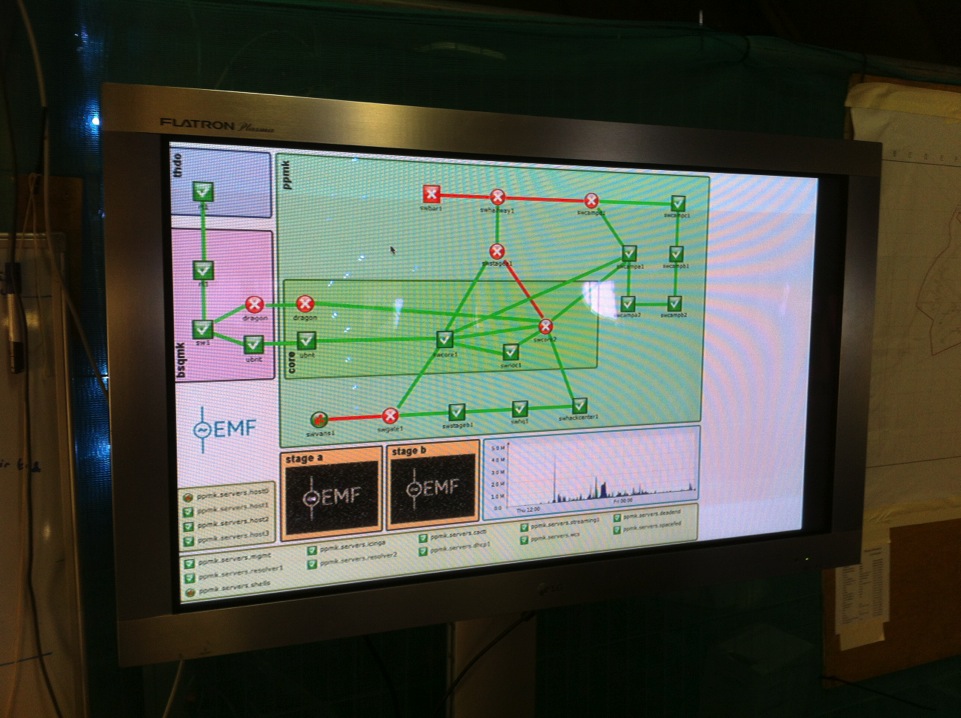 Nagvis
NOC
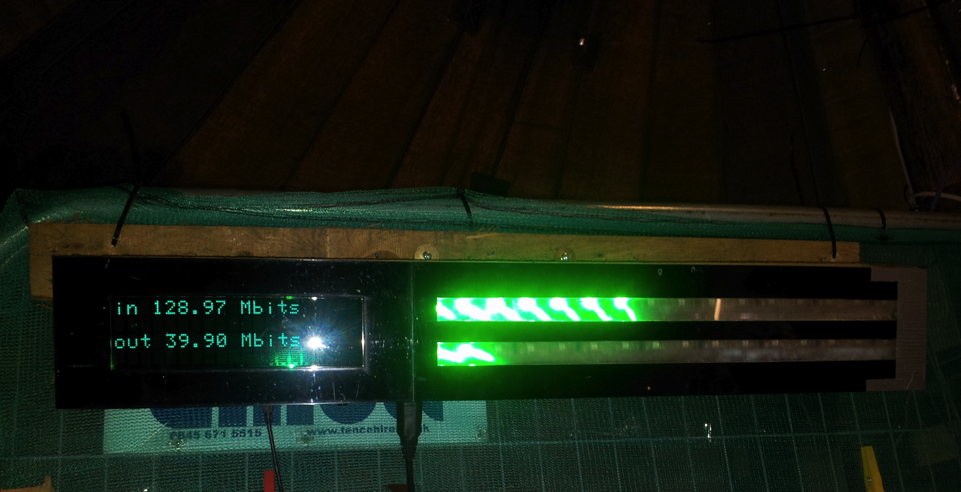 Bandwidth monitor
Automation
DNS Zones
Forward
Reverse
DNSSEC Signing
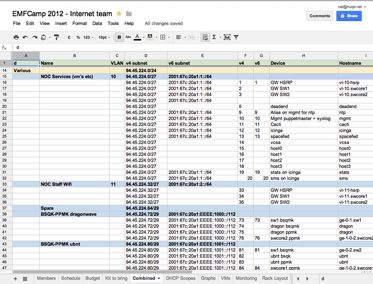 DHCP Scopes
- dhcpd.conf
Google Data API
Nagios
- Services per host
Google Spreadsheet
Schedule
Budget
IP Plan
DHCP Scopes
Monitoring
Rancid
Switch IOS config
https://github.com/emfcamp/emfnoc
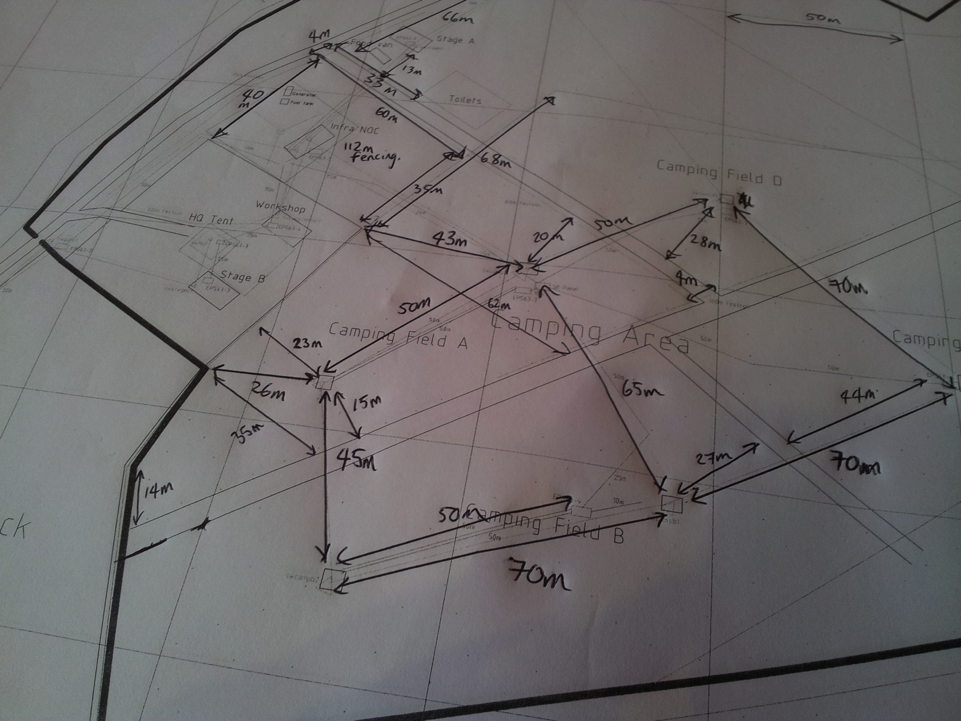 Distribution
Distribution
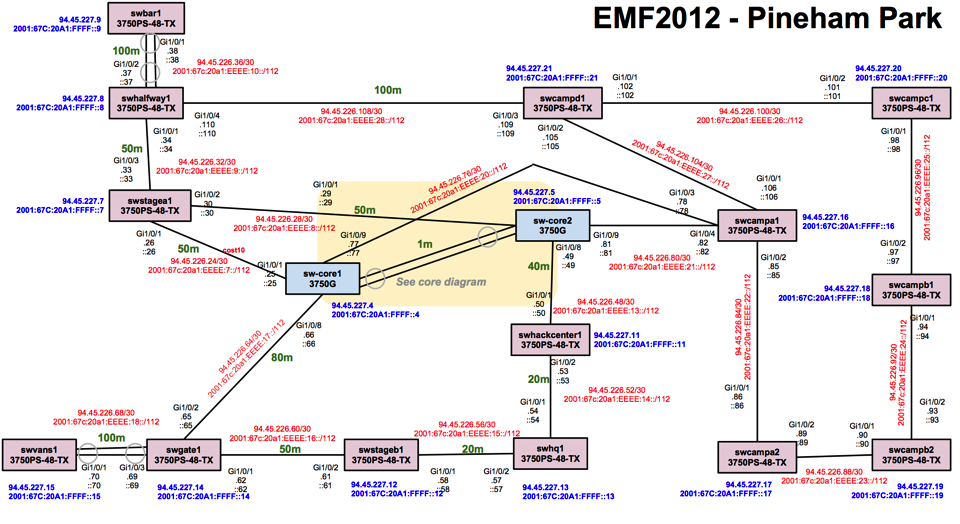 http://tinyurl.com/emfdistro
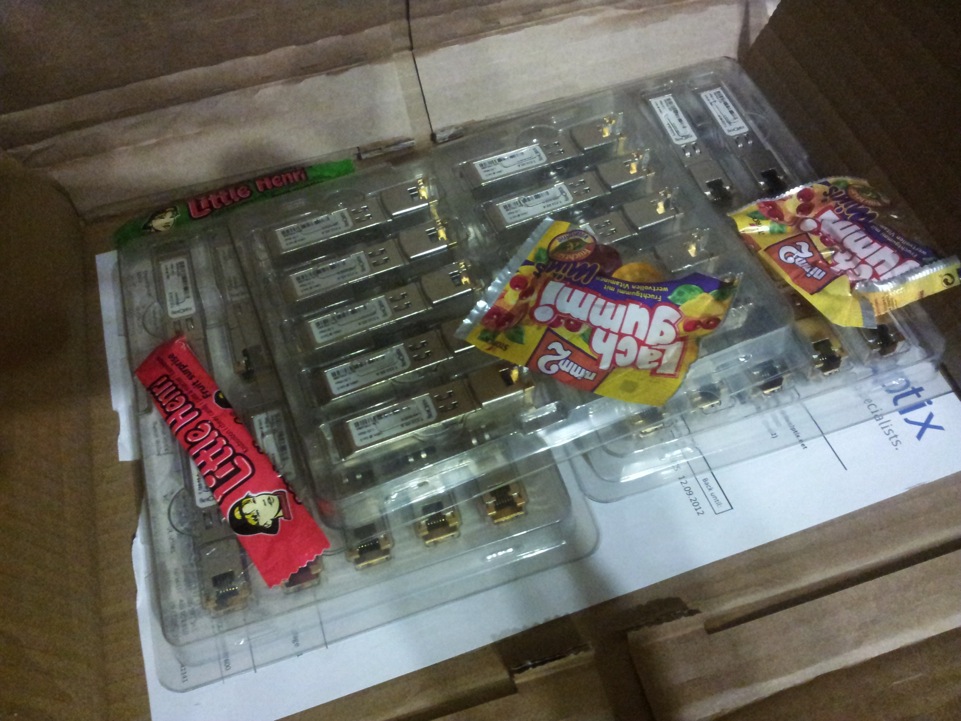 Distribution
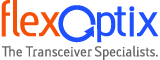 SFP’s sponsored by FlexOptix
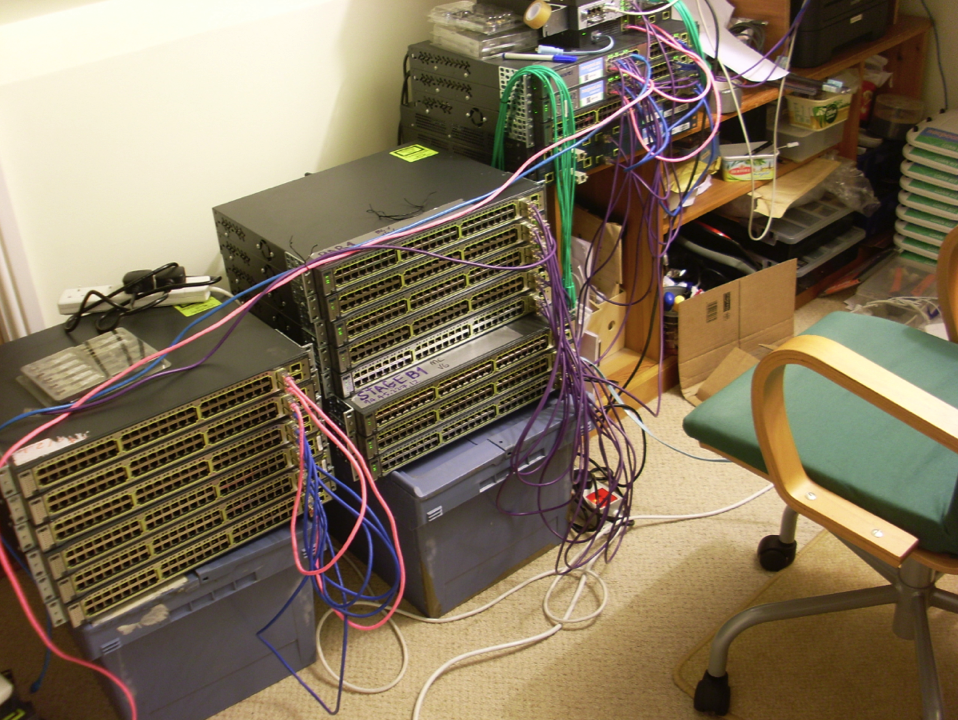 Distribution
Staging from June in Nat’s loft
GRE tunneled back to MK
Config, document + monitoring
Distribution
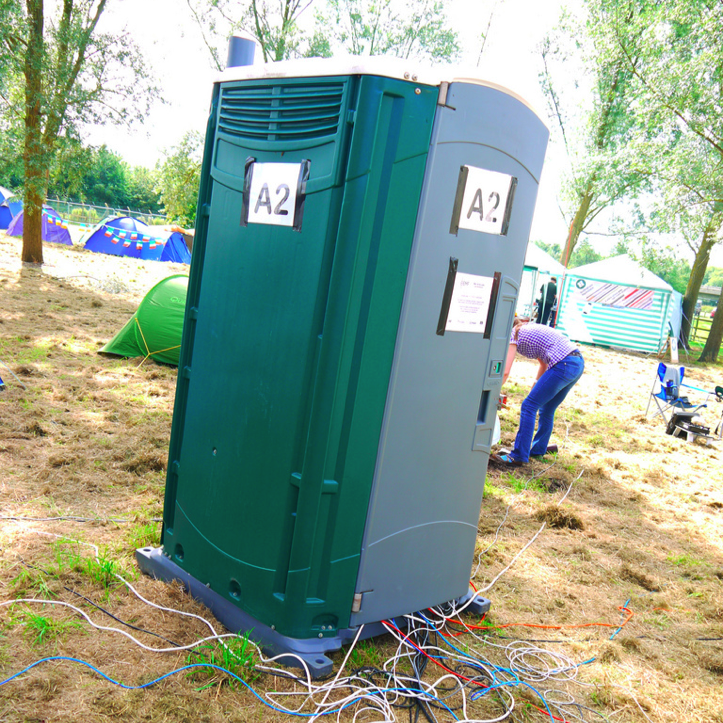 £60/wk hire
Photo: Paul Miller
Distribution
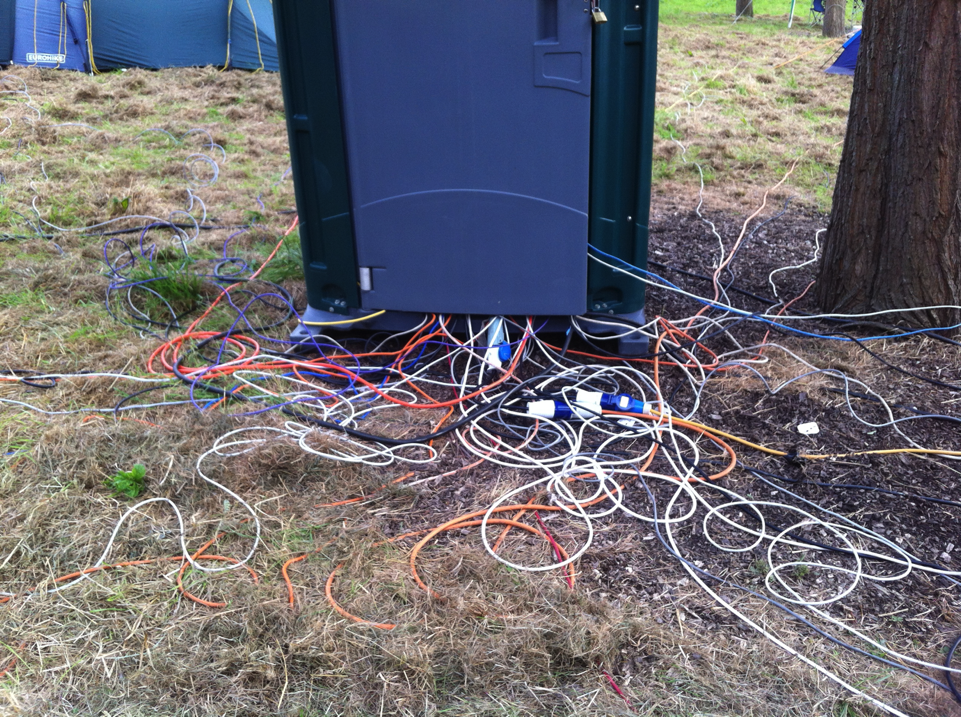 Photo: David Croft
Distribution
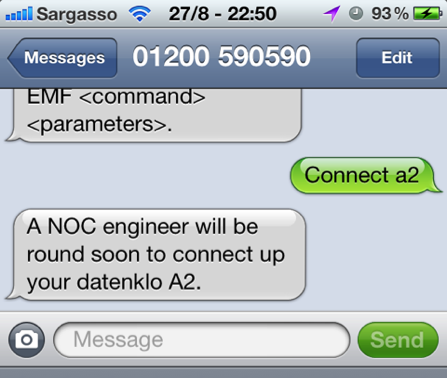 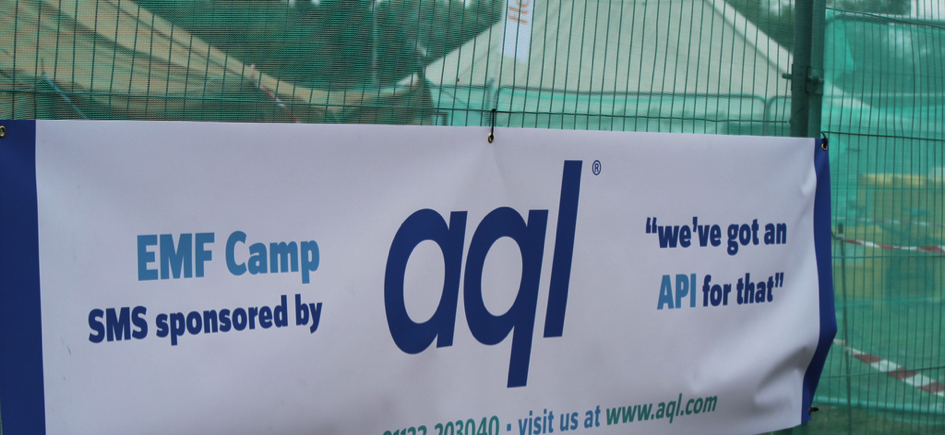 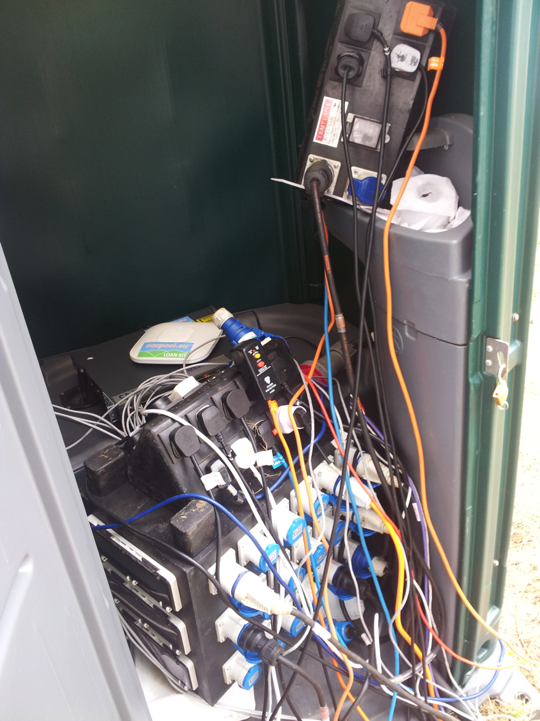 Distribution
Typical Datkenklo
Distribution
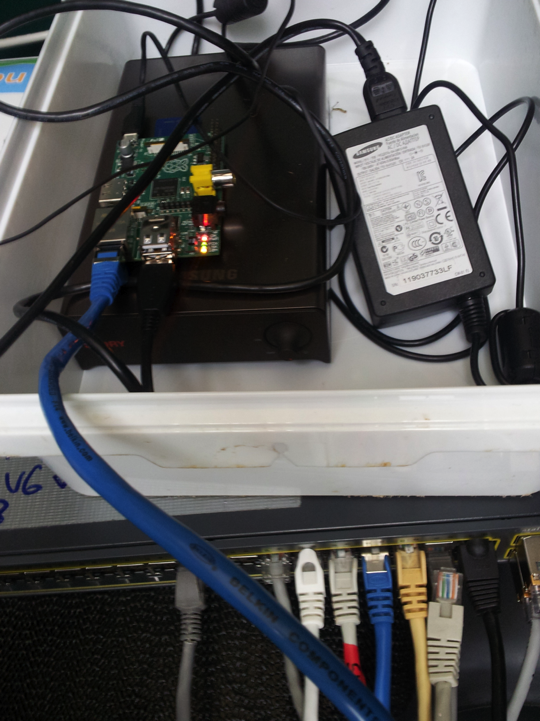 Raspberry Pi colo
Distribution
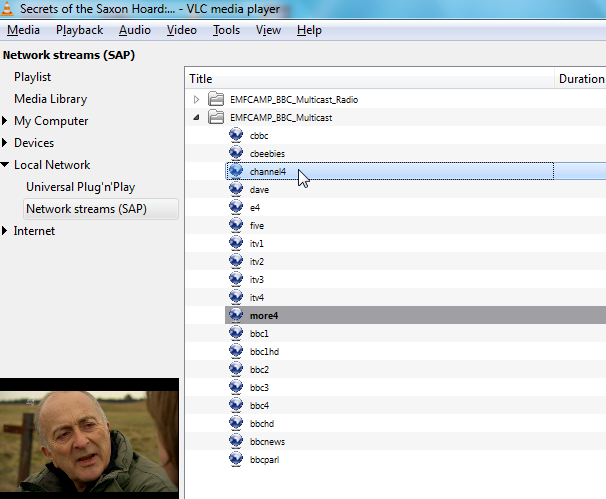 Multicast video
BBC R&D trial over LONAP
On wired + wireless
Local SAP server
http://support.bbc.co.uk/multicast/
Wireless
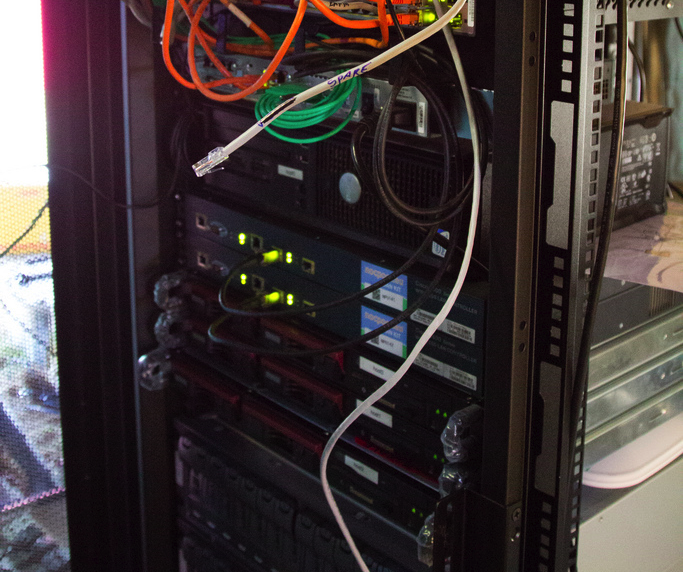 Dual Cisco WLC 4402 Controllers
Wireless
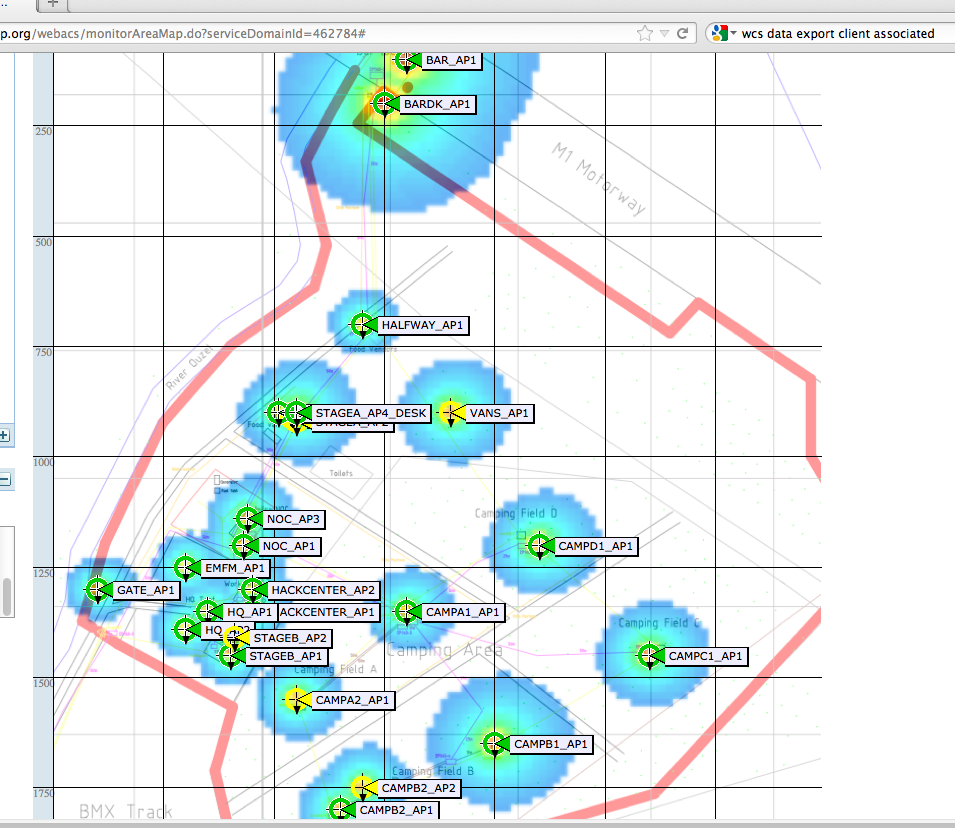 WCS AP mapping
Wireless
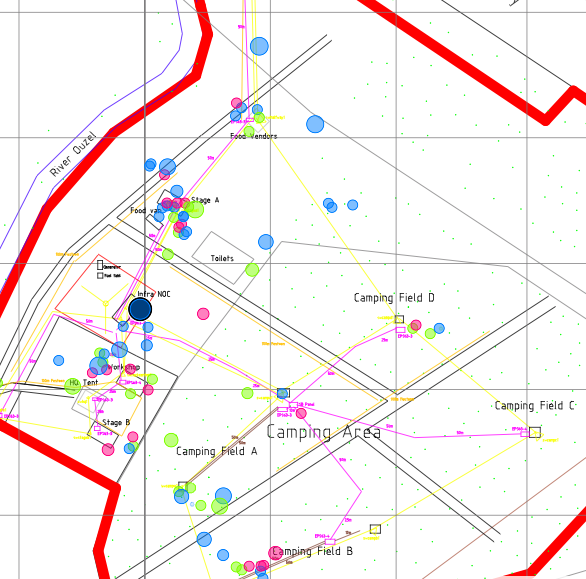 http://stats.emfcamp.org/luke/
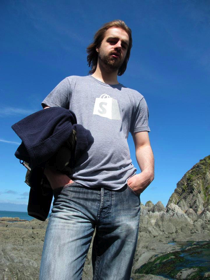 Luke’s AP association hack
Luke Brookes
Twitter: @propuke
Stats
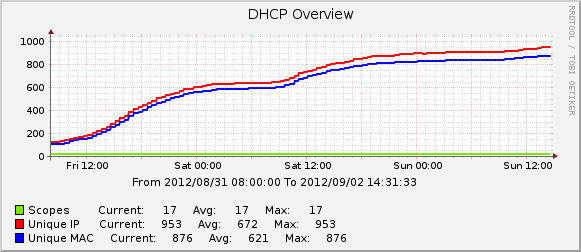 Stats
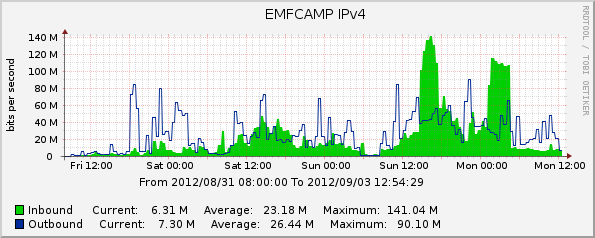 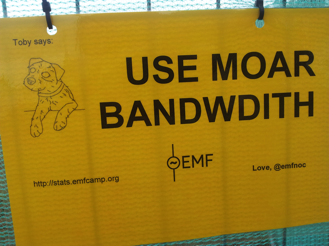 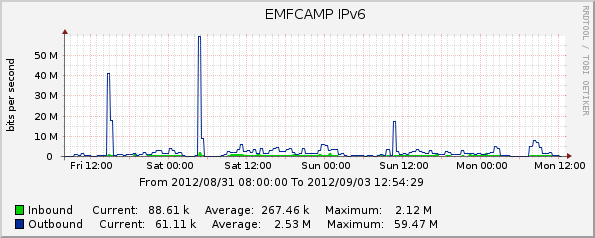 More at http://stats.emfcamp.org
Feedback
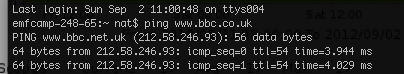 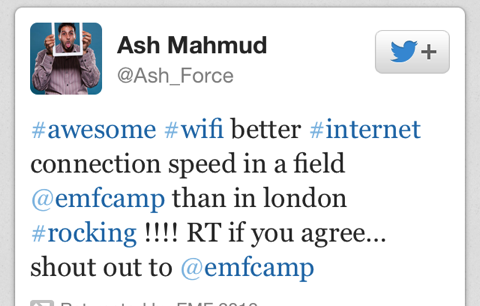 What next?
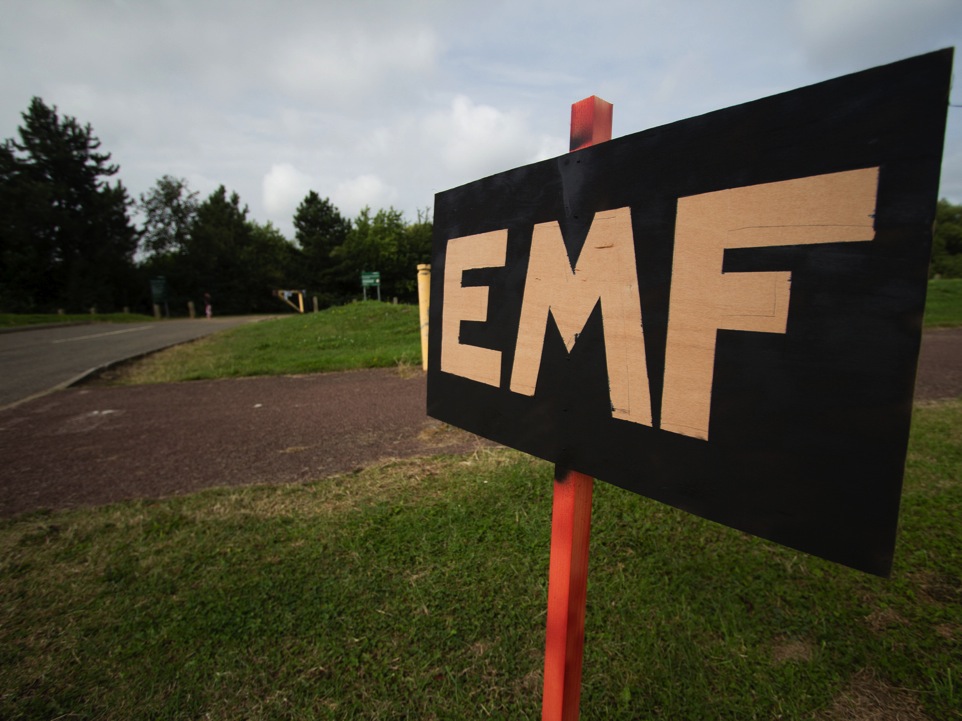 EMF will return in 2014
Aiming for ~1500 capacity

We need your help!

Telcos with clue who can help with fibre
Network engineers who can brave the sunshine 
Photo: Andy Davidson
Questions?
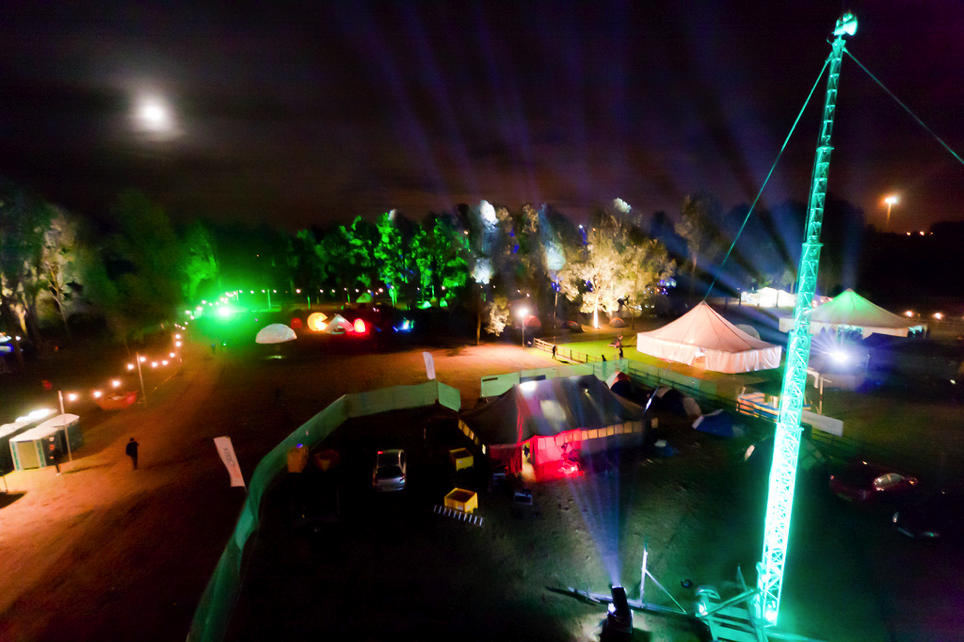 Photo: Russ Garrett